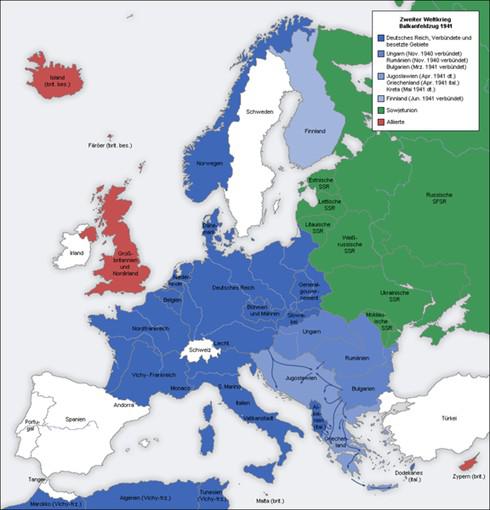 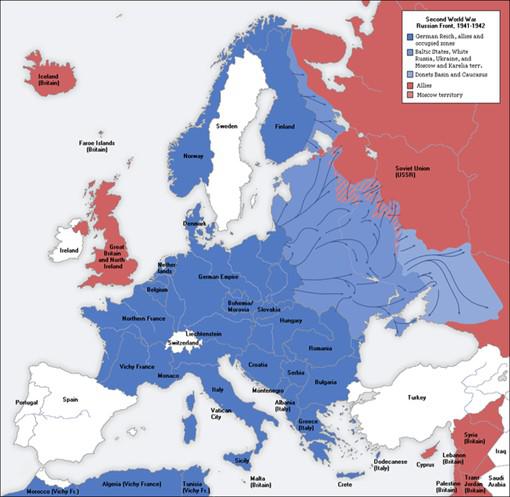 NAPADENÍ SSSR
válka se Sovětským svazem

průběh bojů
Válka se Sovětským svazem
Hitler – plán Barbarossa → přepadení SSSR (22. června 1941)
Válka se Sovětským svazem
Hitler – plán Barbarossa → přepadení SSSR (22. června 1941)
zklamání Hitlera
- Japonsko nezaútočí na SSSR (smlouva o neútočení)
- VB a F nebudou bojovat s Hitlerem proti ruským  bolševikům
Válka se Sovětským svazem
Hitler – plán Barbarossa → přepadení SSSR (22. června 1941)
zklamání Hitlera
- Japonsko nezaútočí na SSSR
- VB a F nebudou bojovat s Hitlerem proti ruským  bolševikům
Průběh bojů – r. 1941
zpočátku rychlý potup německých armád,
 taktika -  blesková válka
Průběh bojů – r. 1941
zpočátku rychlý potup německých armád

armáda 
	„Sever“ - září 1941 Leningrad (blokáda)
           „Střed“ - k Moskvě, obrana neprolomena,
		       prosinec protiútok Rudé armády
           „Jih“      - postup ke Stalingradu
Průběh bojů - blokáda Leningradu
ostřelován a bombardován

      nedostatek jídla a tepla → umírání
 nedostatek léků
 blokáda trvala 900 dní

velké hrdinství Leningraďanů
Průběh bojů – Moskva, armáda „Střed“
německé armádě se nepodařilo prolomit obranu města


dlouhá, vyčerpávající válka
Průběh bojů - Stalingrad
strategicky důležité město na Volze
Průběh bojů - Stalingrad
strategicky důležité město na Volze
armáda „Jih“ v létě 1942 do Leningradu
Průběh bojů - Stalingrad
strategicky důležité město na Volze
armáda „Jih“ v létě 1942 do Leningradu
boj o každou ulici, o každý dům
Průběh bojů - Stalingrad
podzim 1942 ofenzíva Rudé armády
↓
Průběh bojů - Stalingrad
podzim 1942 ofenzíva Rudé armády
↓
 německá armáda gen. Pauluse do obklíčení (stalingradský kotel)
 ↓
Průběh bojů - Stalingrad
podzim 1942 ofenzíva Rudé armády
↓
 německá armáda gen. Pauluse do obklíčení (stalingradský kotel)
 ↓
armáda se vzdala (únor 1943), zastaven postup Němců
Průběh bojů - Kursk 1943
= největší tanková bitva 2. světové války
- porážka Němců
Průběh bojů - Kursk 1943
postup Rudé armády
osvobozování svého území
obsazení pobaltských států
vstup do Polska
Tento materiál byl vytvořen  rámci projektu EU peníze školám
Operačního programu Vzdělávání pro konkurenceschopnost